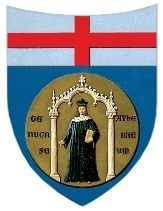 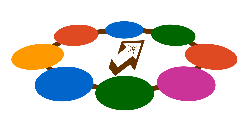 CONVEGNO: “Modelli Concreti di Circular Economy:
l’opportunita’ della simbiosi industriale nelle APEA (Aree Produttive Ecologicamente Attrezzate)”
La Smart Polygeneration Microgrid
del Campus Universitario di Savona
Stefano Bracco, Federico Delfino
Università degli Studi di Genova
Campus Universitario di Savona
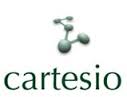 Firenze - 16 Ottobre 2014
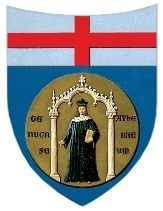 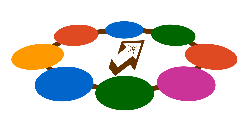 Il Campus Universitario di Savona
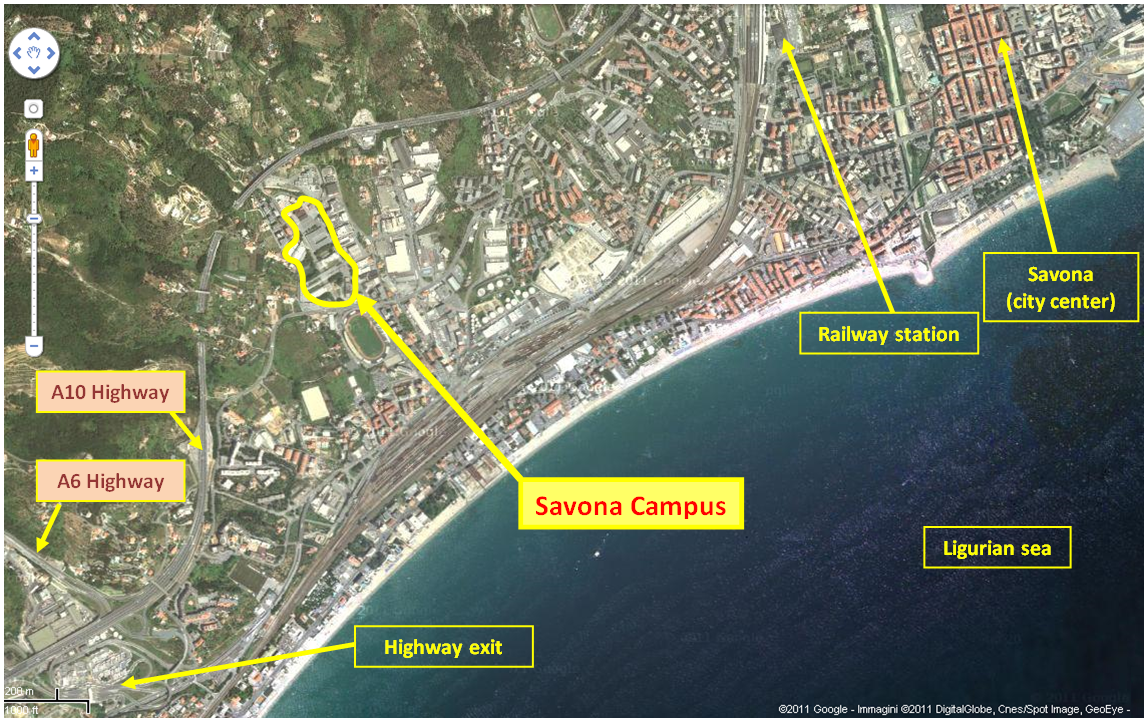 50000 m2 di estensione
1700 studenti
Corsi di Laurea della Scuola Politecnica di Ingegneria, della Scuola di Medicina e della Scuola di Scienze Sociali
Istituto Tecnico Superiore per l’Efficienza Energetica (ITS) 
Presenza di laboratori, centri di ricerca e PMI
Polo di Ricerca e Innovazione Regionale sull’Energia Sostenibile (cluster di più di 40 imprese e enti di ricerca)
Centro di ricerca interuniversitario in monitoraggio ambientale (CIMA)
Biblioteca, residenze studenti, mensa, impianti sportivi
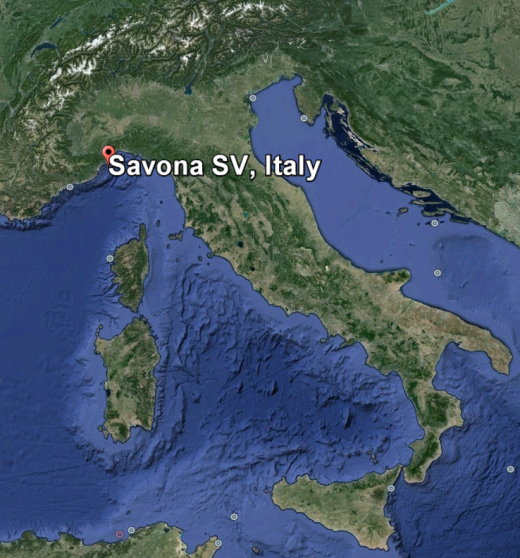 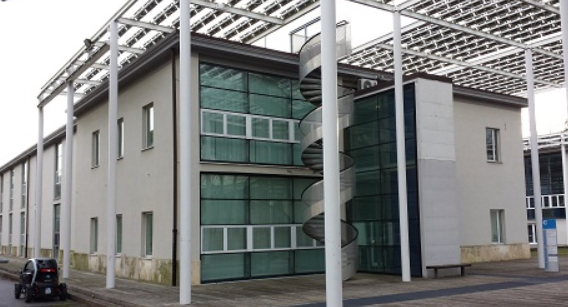 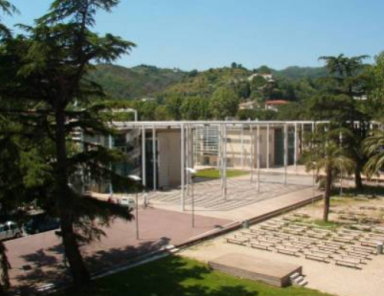 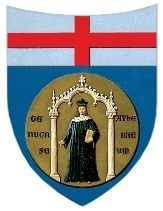 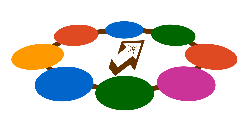 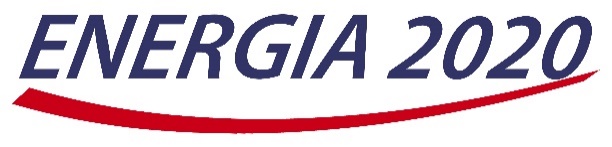 Progetto ENERGIA 2020 dell’Università degli Studi di Genova (2010-2016)
Il Progetto “Energia 2020” dell’Università degli Studi di Genova rappresenta un importante intervento a carattere dimostrativo nel settore dell’Energia Sostenibile (fonti rinnovabili, risparmio energetico e riduzione delle emissioni di CO2), realizzato con finanziamento interamente pubblico e mirato a rendere il Campus Universitario di Savona una struttura innovativa dal lato della gestione energetica e del comfort lavorativo dei suoi utenti.
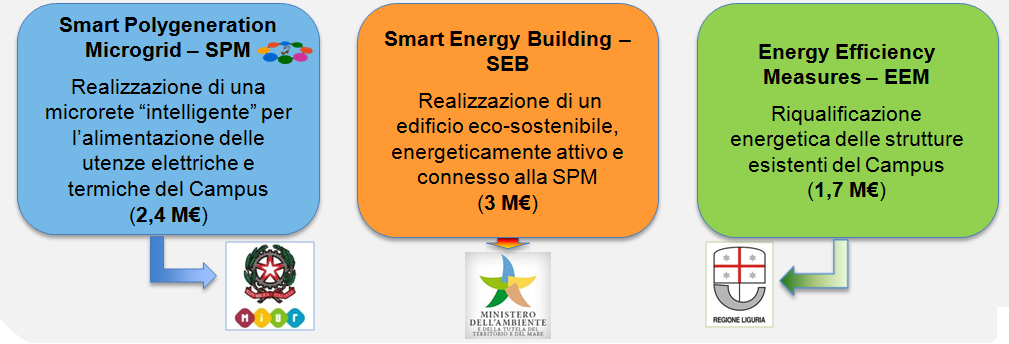 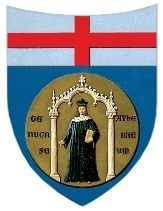 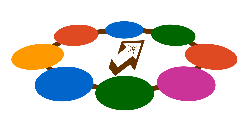 La Smart Polygeneration Microgrid (SPM)
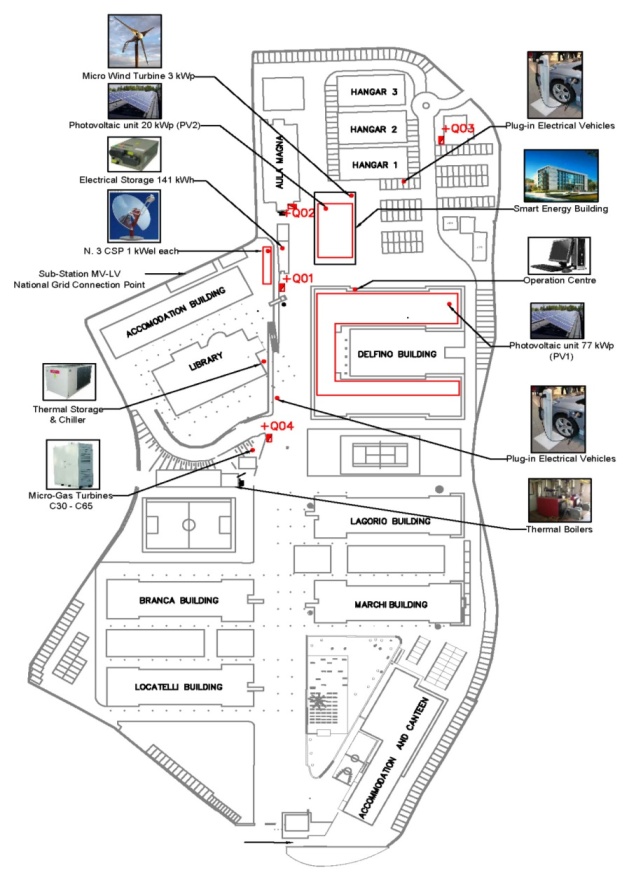 E’ un sistema di distribuzione energetica elettrica e termica «intelligente» che si sviluppa nella zona Nord del Campus e connette: 
3 turbine a gas trigenerative ad alta efficienza (160 kWe, 284 kWth) alimentate a gas naturale;
1 impianto fotovoltaico (80 kWp);
3 sistemi solari termodinamici (CSP) equipaggiati con motori Stirling (3 kWe, 9 kWth);
1 chiller ad assorbimento (H2O/LiBr) con serbatoio di accumulo;
1 sistema di accumulo elettrico basato su tecnologia Na-NiCl2 (capacità100 kWh)
2 stazioni di ricarica per veicoli elettrici
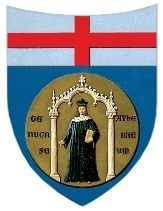 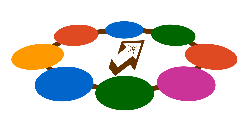 La Smart Polygeneration Microgrid (SPM): Gantt dell’intervento
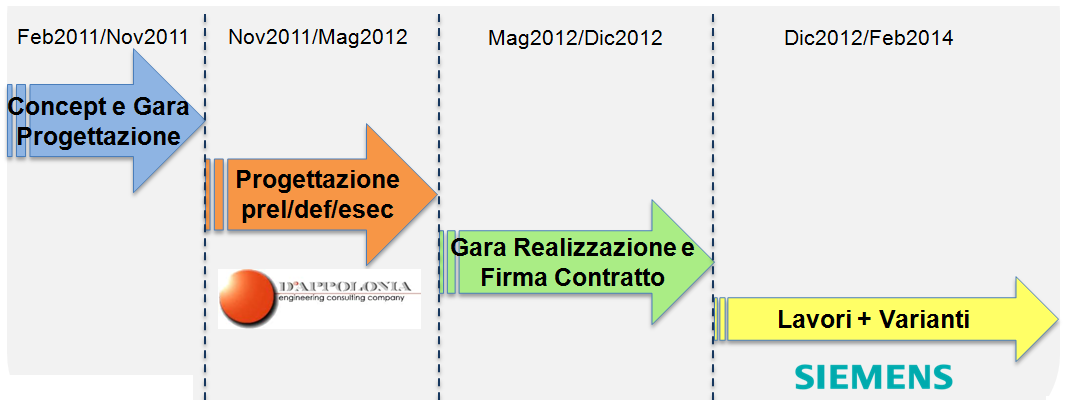 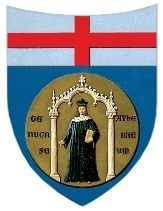 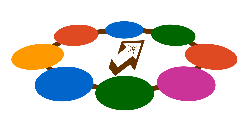 La Smart Polygeneration Microgrid (SPM): mobilitazione di risorse
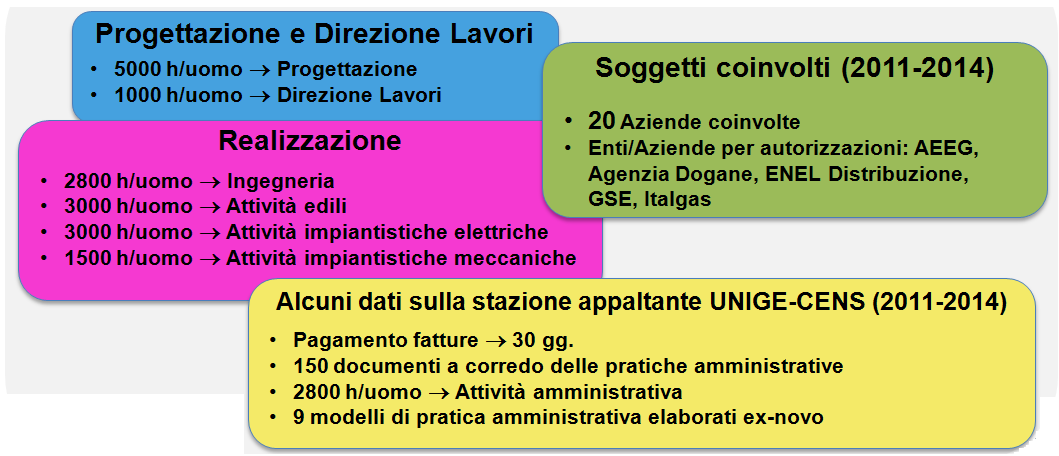 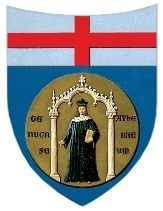 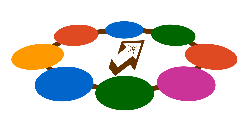 La Smart Polygeneration Microgrid (SPM)
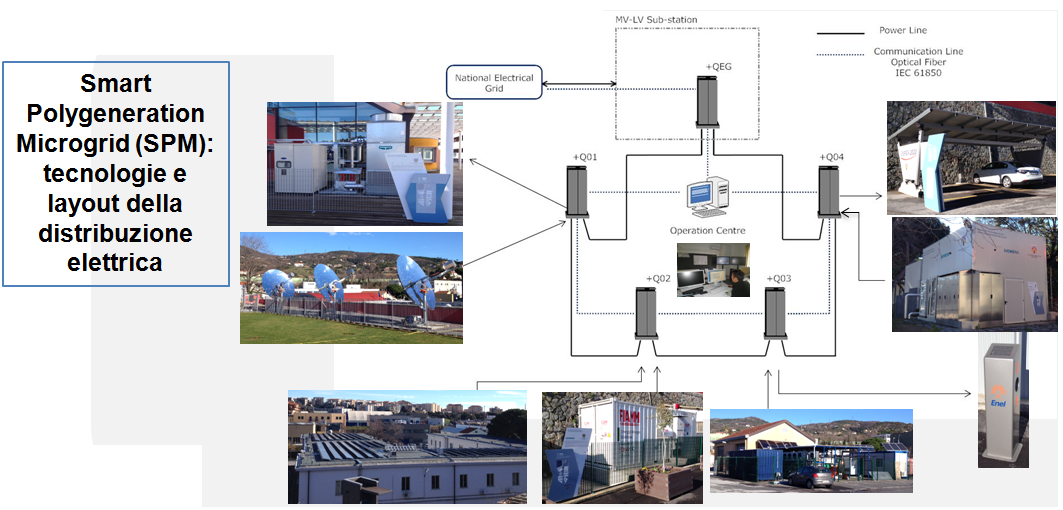 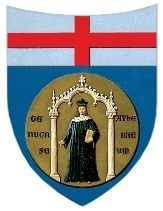 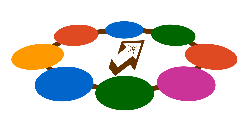 La Smart Polygeneration Microgrid (SPM) - gli impianti trigenerativi
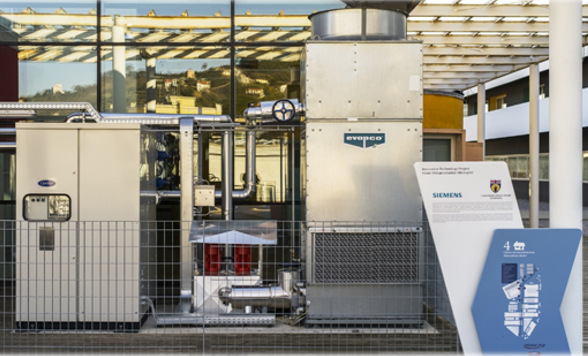 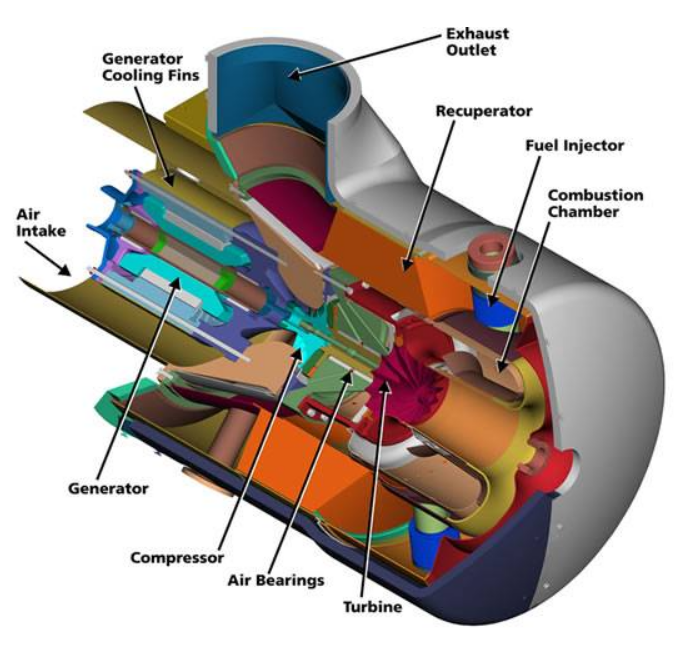 Turbina a gas Capstone C65
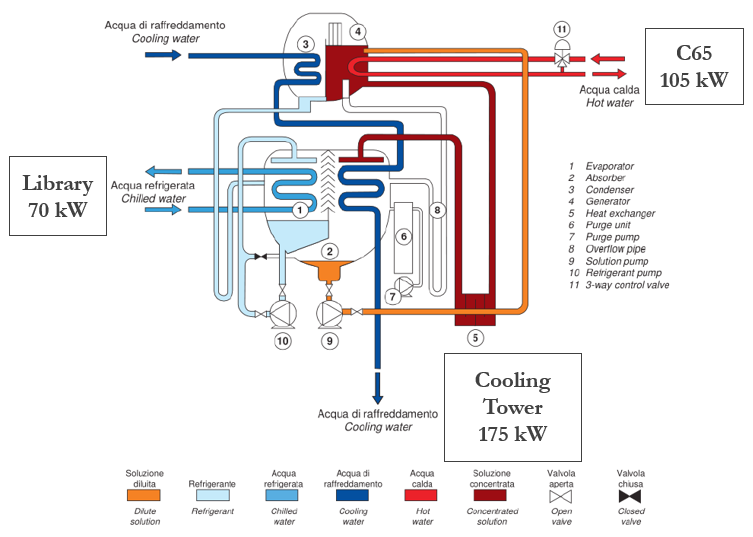 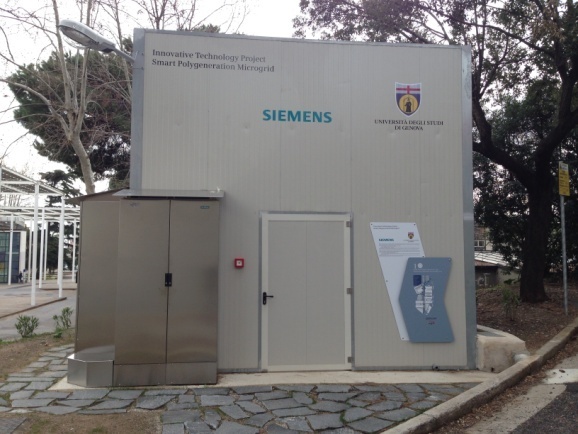 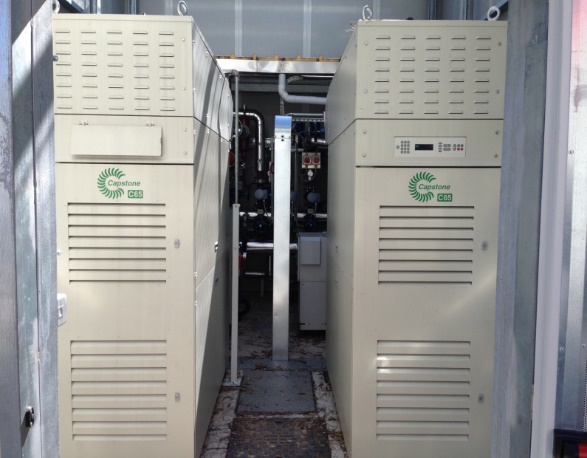 Chiller ad assorbimento
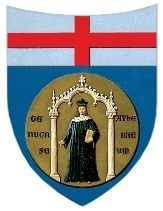 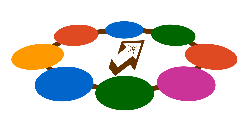 La Smart Polygeneration Microgrid (SPM) - gli impianti solari, le batterie e la e-mobility
I sistemi CSP
L’impianto fotovoltaico
Le batterie di accumulo elettrico
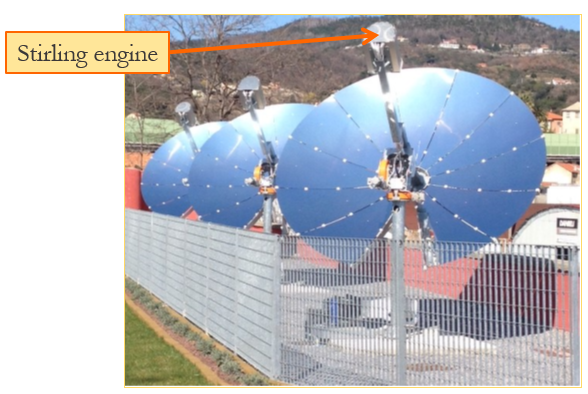 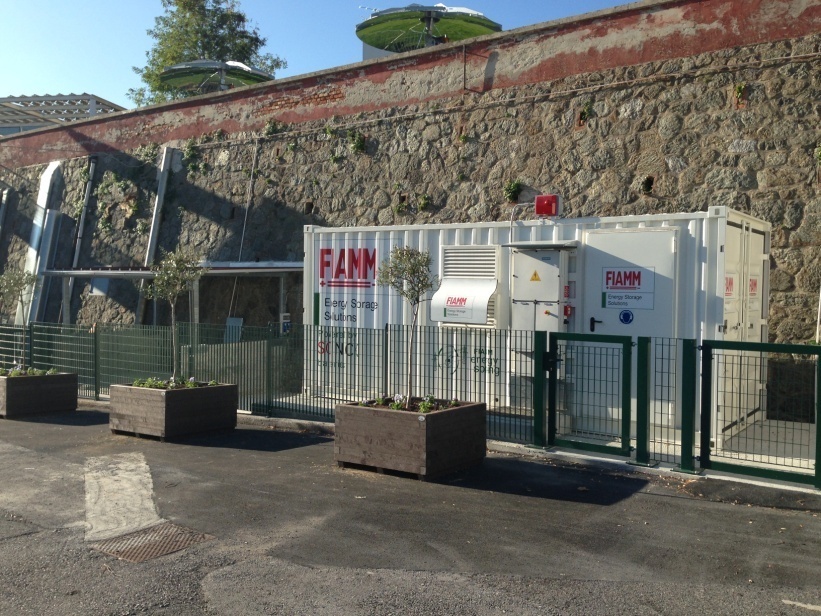 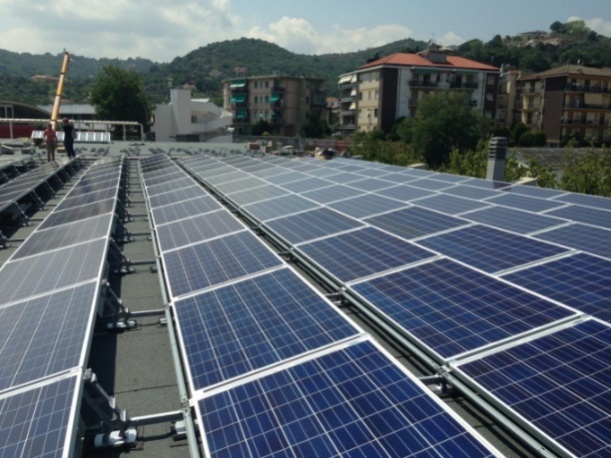 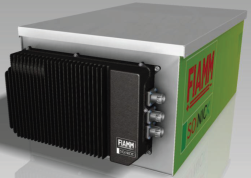 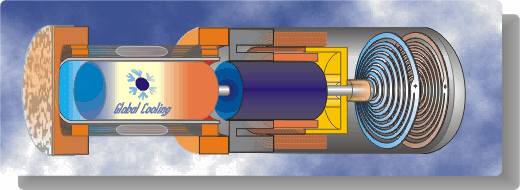 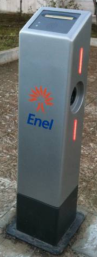 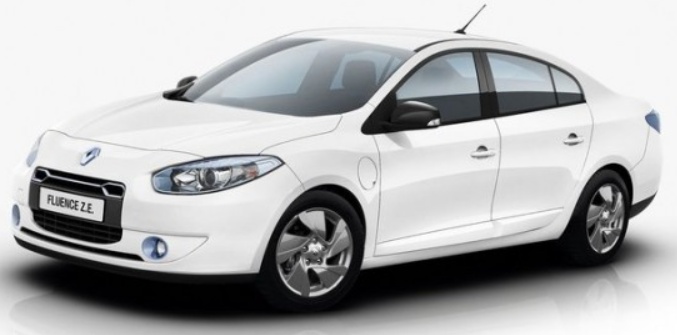 e-mobility


(Renault Twizy e Fluence ZE)
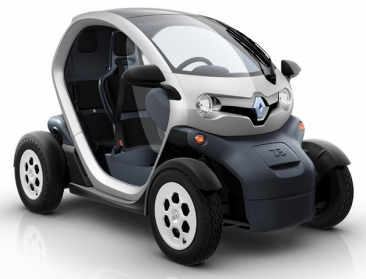 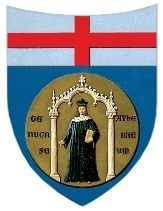 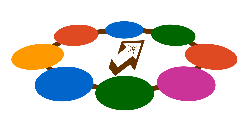 Obiettivi della ricerca sulla SPM:

 Costruire un impianto pilota di ricerca e sviluppo sulle tecnologie di produzione di energia da fonte fossile e rinnovabile
 Sviluppare programmi di ricerca in collaborazione con altre Università e centri di ricerca, aziende e operatori del settore energetico
 Pianificare la generazione degli impianti a fonte fossile e la carica/scarica dei sistemi di accumulo elettrico, basandosi sulla previsione dello sfruttamento delle fonti rinnovabili ed utilizzando algoritmi di ottimizzazione
Controllo in tempo reale dei sistemi di generazione ed accumulo
 Minimizzare le emissioni di CO2 del Campus, i consumi di energia primaria e i costi di gestione annua (per elettricità e combustibile)
 Esportare l’idea e il progetto di Smart Polygeneration Microgrid al di fuori del Campus  nuovi quartieri residenziali, aree industriali o del settore terziario
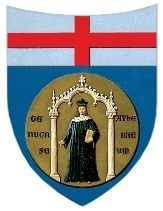 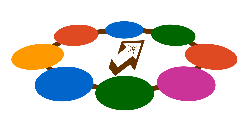 Vantaggi economici ed ambientali per il Campus:
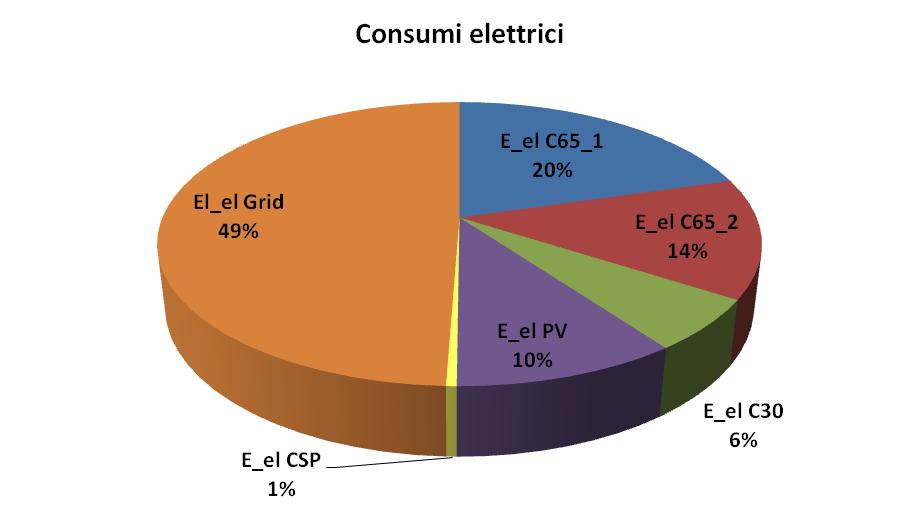 Savona Campus Electric consumptions
Bolletta energetica del Campus (ante SPM): 300 k€ / anno
Bolletta energetica (con la SPM): 250 k€/anno
Riduzione della bolletta: -50.000 €/anno

Riduzione delle emissioni di CO2: -120 t/anno
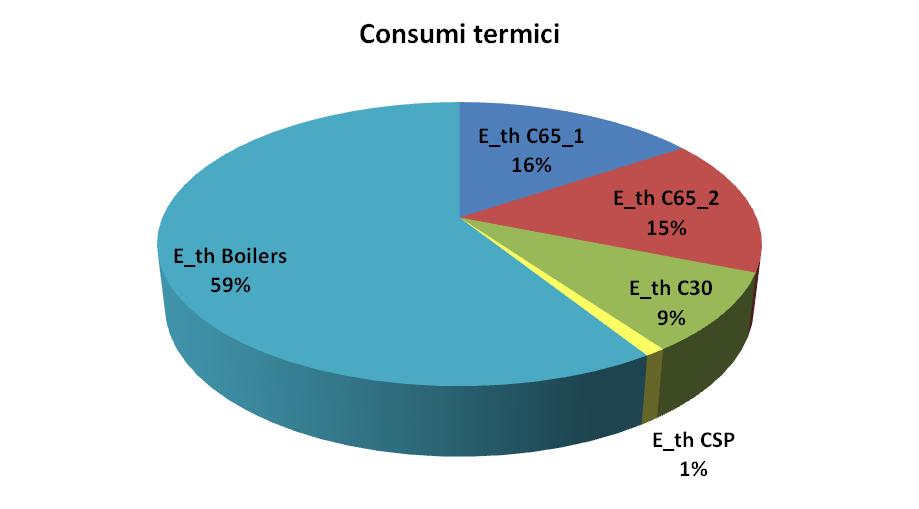 Savona Campus Thermal consumptions
Attrazione di risorse:
EU FP-7 / Energy-Smart Cities Projects: 500.000 € (2012-2015)
Previsione di entrate da progetti EU: 150.000 €/anno (dal 2014)
Possibili nuove commesse per l’estensione del concetto di SPM in contesti urbani e/o industriali
Possibili nuove commesse per attività di test/sviluppo prodotto in partnership con il mondo industriale
Promozione delle attività di UNIGE verso l’esterno
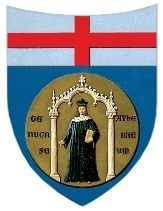 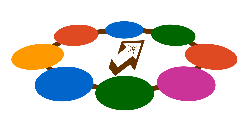 SPM come Sistema Efficiente di Utenza (SEU)  vantaggi tariffari
Deliberazione AEEG 578/2013/R/eel: uno o più impianti di produzione di energia elettrica, con potenza complessivamente non superiore a 20 MWel e complessivamente installata sullo stesso sito, alimentati da fonti rinnovabili ovvero in assetto cogenerativo ad alto rendimento (CAR), gestiti dal medesimo produttore, eventualmente diverso dal cliente finale, direttamente connessi, per il tramite di un collegamento privato senza obbligo di connessione di terzi, all’unità di consumo di un solo cliente finale e realizzati all’interno di un’area, senza soluzione di continuità, al netto di strade, strade ferrate, corsi d’acqua e laghi, di proprietà o nella piena disponibilità del medesimo cliente e da questi, in parte, messa a disposizione del produttore o dei proprietari dei relativi impianti di produzione.
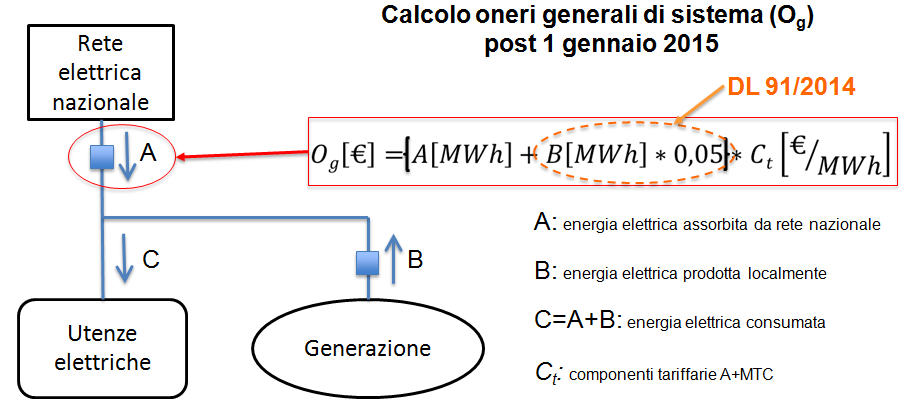 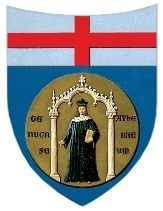 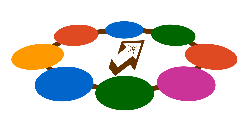 La Smart Polygeneration Microgrid (SPM) – sistema di automazione, controllo e pianificazione
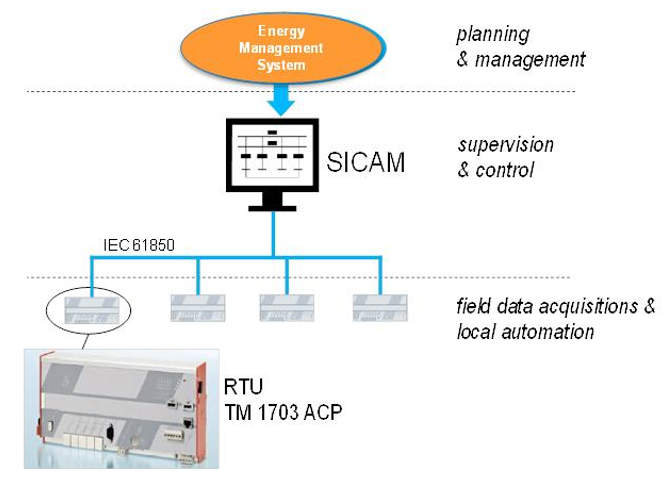 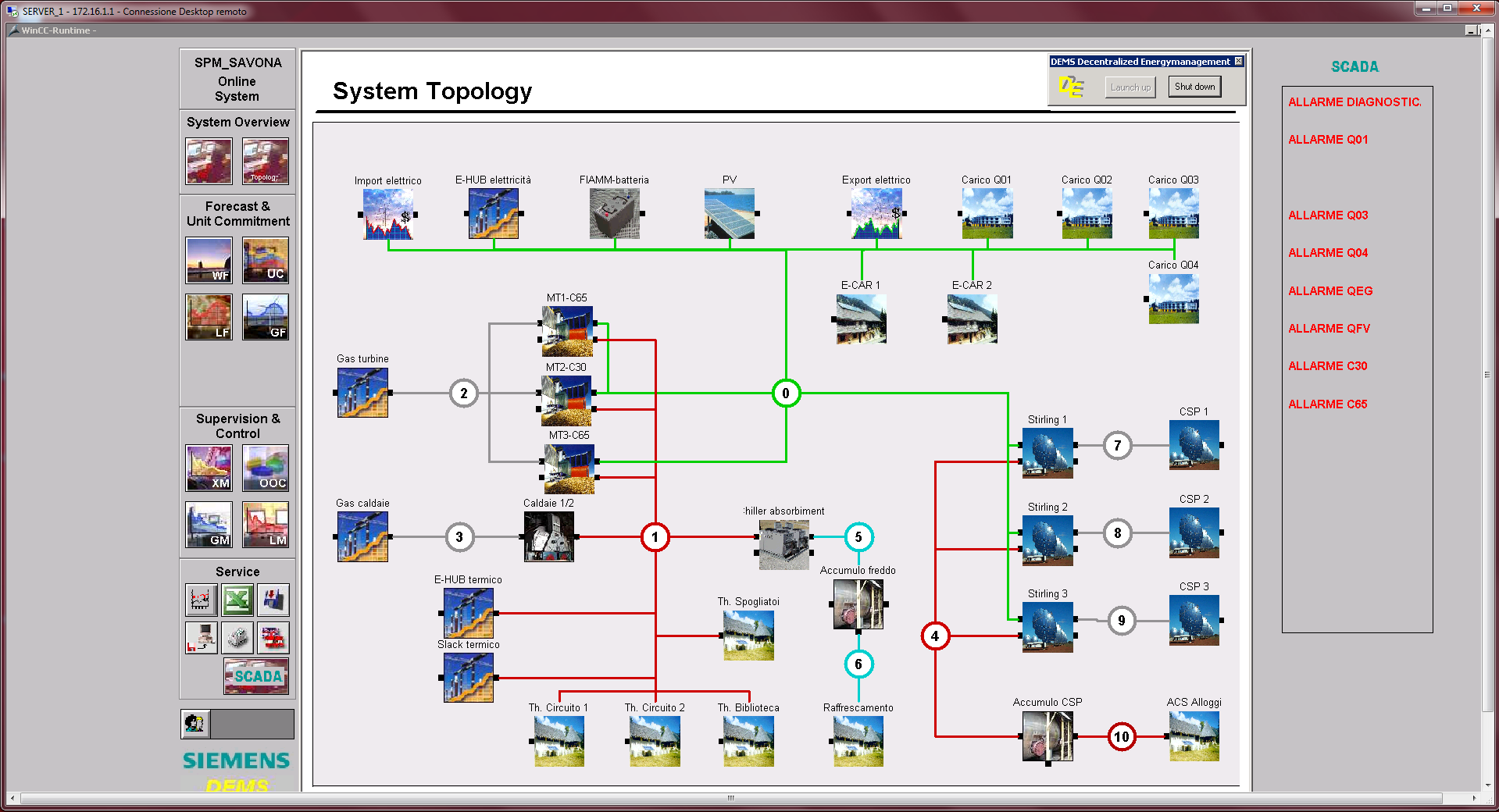 Videata principale del Software di Gestione Energetica della SPM
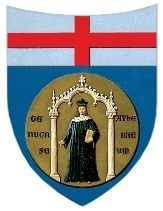 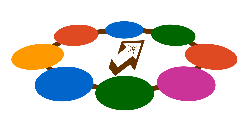 Il Software di gestione energetica della SPM

ha in ingresso:
funzioni di costo;
vincoli tecnici ed ambientali (legati alle caratteristiche prestazionali degli impianti);
previsione del carico elettrico e termico del Campus;
previsione della produzione di energia da fonte rinnovabile sulla base di dati meteo e andamenti storici 

al fine di pianificare la produzione degli impianti a fonte fossile (turbine a gas e caldaie) e l’utilizzo dei sistemi di storage elettrico, con l’obiettivo di minimizzare i costi giornalieri di gestione.
 Algoritmo di ottimizzazione (orizzonte temporale: 24 ore, suddiviso in intervalli da 15 min).
INPUT
Previsione fonti rinnovabili
Previsione carico elettrico e termico
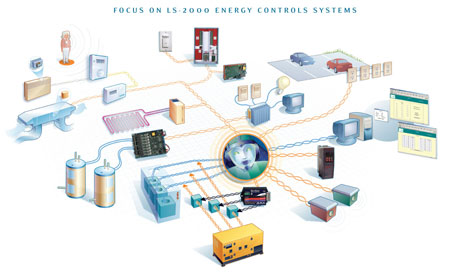 OUTPUT

Profili di generazione degli impianti a fonte fossile
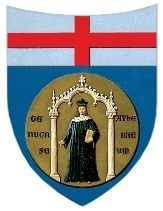 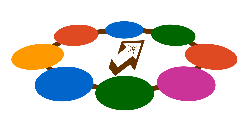 Software di gestione energetica della SPM – analisi previsionale
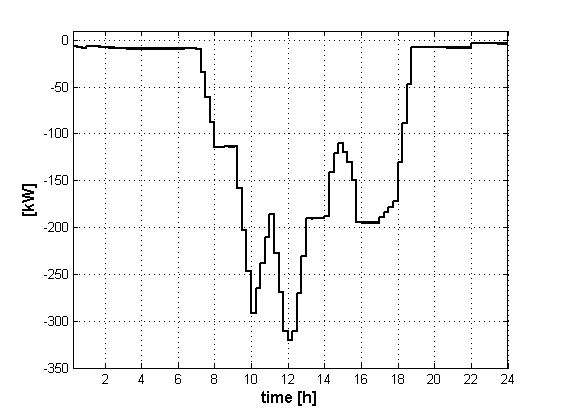 Previsione carico elettrico
Storico dei carichi (elettrico e termico)
e previsioni meteo
Analisi statistica
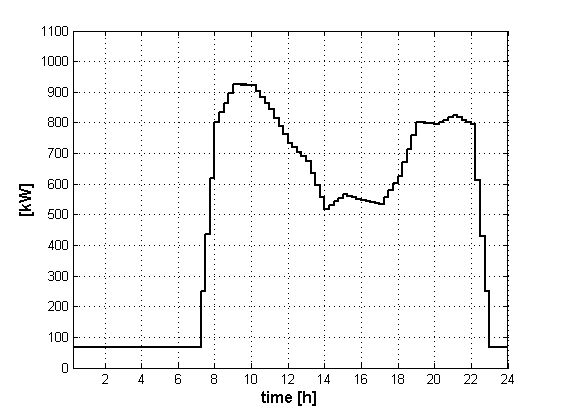 Previsione carico termico
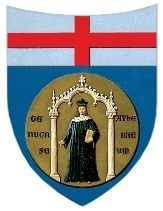 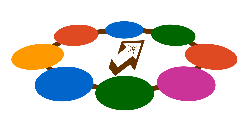 Software di gestione energetica della SPM - risultati
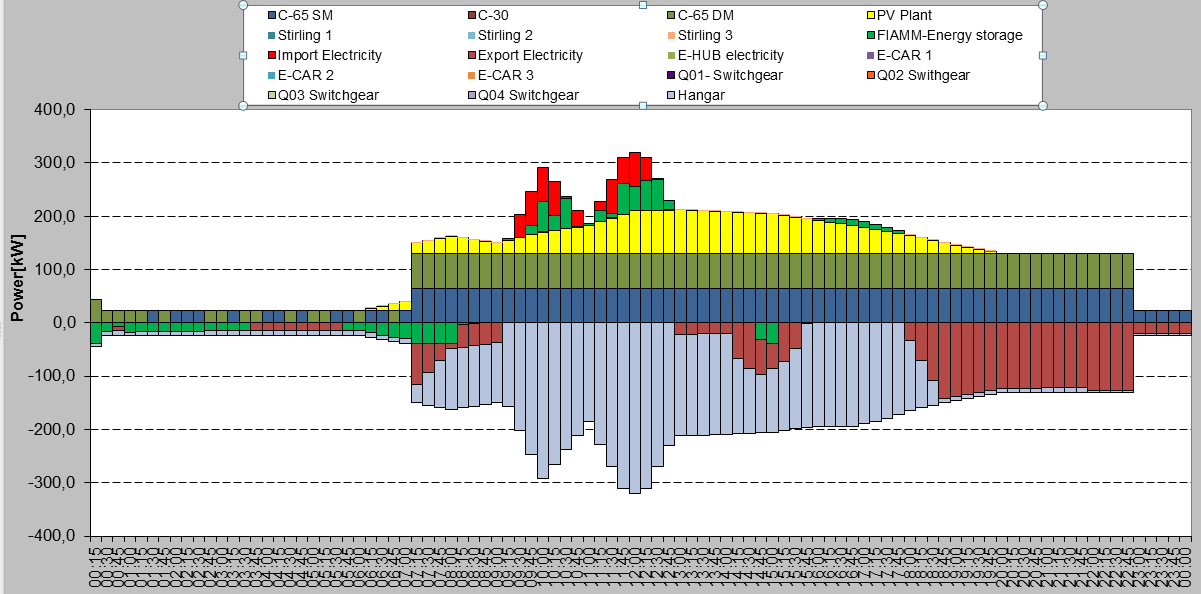 Profili di generazione termica degli impianti (1 febbraio 2014)
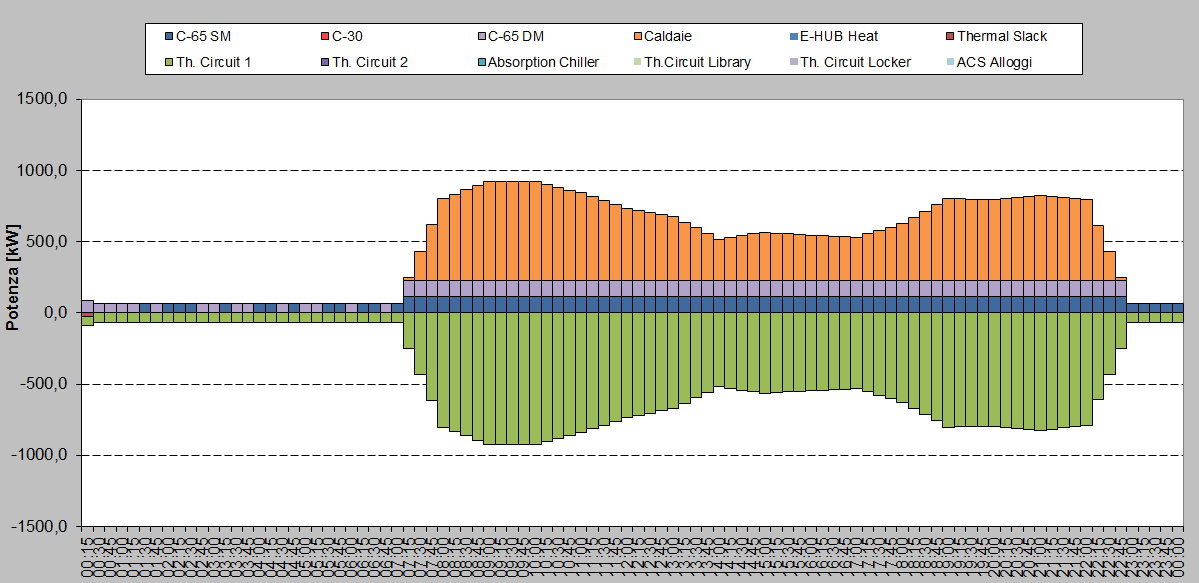 Profili di generazione elettrica degli impianti (21 giugno 2014)
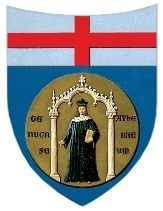 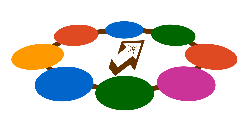 Il progetto Smart Energy Building (SEB)
SEB è un progetto speciale nel settore dell’efficienza energetica finanziato dal Ministero dell’Ambiente e della Tutela del Territorio e del Mare (MATTM). SEB è un edificio sostenibile dal punto di vista energetico ed ambientale e verrà connesso alla SPM come un “energy prosumer”. E’ caratterizzato da:
impianto di riscaldamento a pompa di calore geotermica
impianto fotovoltaico sulla copertura (20 kWp)
micro aerogeneratore (ad asse orizzontale, 3 kW)
materiali innovativi per l’isolamento termico ed acustico
facciate ventilate
innovativo sistema di gestione energetica e automazione
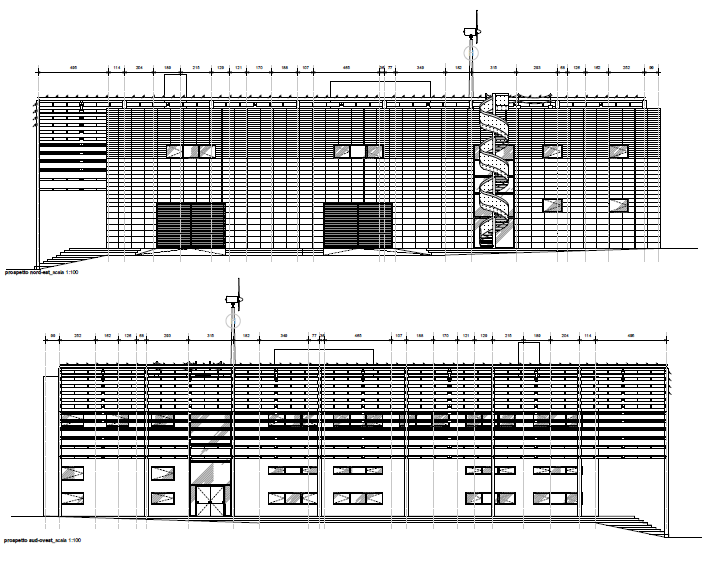 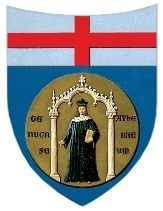 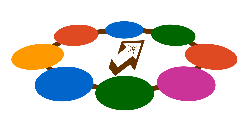 GRAZIE PER L’ATTENZIONE!
Stefano Bracco
Università degli Studi di Genova 
Campus Universitario di Savona
Via Magliotto 2, 17100 - Savona

stefano.bracco@unige.it